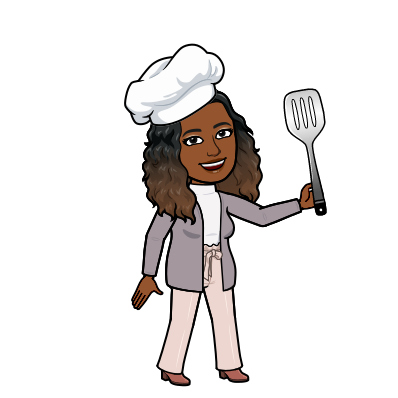 The Writing Café
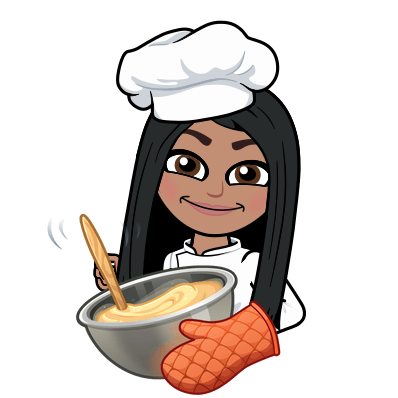 Shakita Jackson & Alissa Hobart
MDE Literacy Coaches
Date: December 1, 2021
[Speaker Notes: Shakita
*Materials Needed: number cards for activity, 2 sets printed agree, disagree, neutral, 12 anchor charts around the room, 12+ markers for anchor charts, completed house organizer example anchor chart]
2
State Board of Education  STRATEGIC PLAN GOALS
Mississippi Department of Education
3
Session Norms
Silence your cell phones.
Please check and/or reply to emails during the scheduled breaks.
Be an active participant.
Do not hesitate to ask questions.
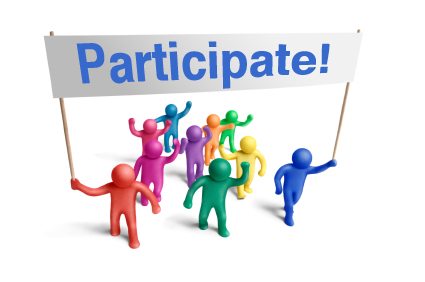 Session Goals
Ice Breaker - 3 Corners
I feel comfortable teaching writing.
I teach writing in multiple subject areas.
I utilize a variety of strategies when teaching writing.
My students are excited to write.
[Speaker Notes: Alissa 
Participants will move to a corner based off of the statement:  Agree, Disagree, & Neutral]
Importance of Writing
Appetizer
7
Importance of Writing
Writing:
promotes comprehension;
promotes student participation;
integrates disciplines;
develops good writers;
can be used in every subject;
promotes effective communication within each discipline.
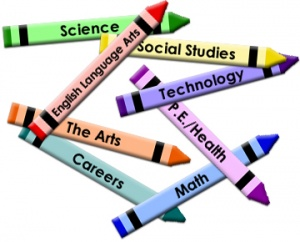 Research
Reading and writing are both functional activities that can be combined to accomplish specific goals, such as learning new ideas presented in a text.
(Fitzgerald and Shanahan, 2000).
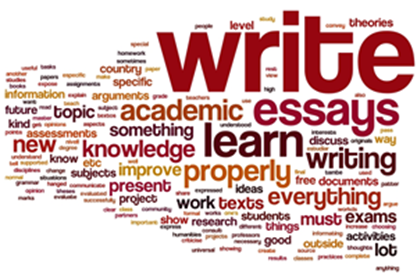 Importance of Writing
Writing strategies used to enhance learning in all content areas can be categorized into two categories:

Writing to Build Comprehension

Writing to Demonstrate Knowledge
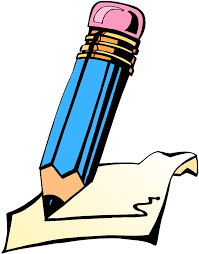 Writing to Build Comprehension
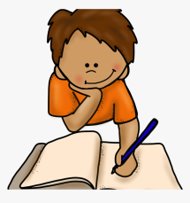 Main Dish
Writing to Build Comprehension
Writing to build comprehension:
is informal and short;
is used during a lesson to engage students and to develop concepts;
encourages critical thinking;
focuses on ideas instead of mechanics.
Introducing New Strategies
Model the writing strategy and check students' understanding of the new strategy
Describe the purpose of the writing strategy
Monitor and support students during independent writing
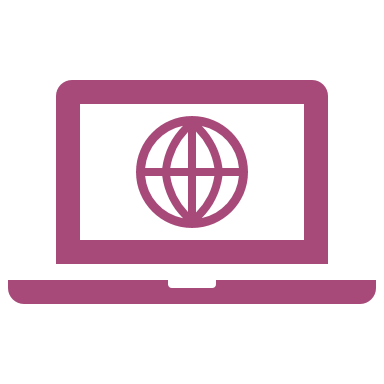 [Speaker Notes: With any new strategy teachers should introduce the strategy by stating the purpose of the strategy and provide guidelines for the strategy.
Teachers should model the strategy and check the students’ understanding of how to use the strategy.
Teachers should monitor and guide students as they work using the strategy. The more students use a strategy the more proficient they will become using the strategy.
A strategy is only effective if it is taught, modeled, and practiced several times.
The strategies we go over today are primarily designed for second grade and above to be used independently after extensive modeling of the strategy. They will need to be exclusively teacher led for grade K-1. 
Graphic organizers are scaffolds, so remember you cannot use one strategy for every mode of writing and some students may not even need the graphic organizer. 
Resource:  
www.readwritethink.org]
RAFT: Role/Audience/Format/Topic
RAFT is a writing strategy that can be used in all content areas and
offers students a choice in their writing assignment;
employs writing activities to enhance understanding of informational text;
encourages creative thinking;
motivates students to reflect in unusual ways about concepts they have read.
[Speaker Notes: Shakita]
RAFT: Role/Audience/Format/Topic
The RAFT strategy forces students to process information, rather than merely write out answers to questions. 

RAFT allows for differentiated instruction.
Students get choice in their assignment based on their interest.
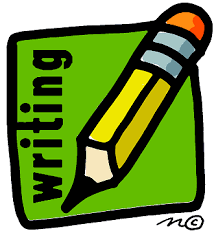 [Speaker Notes: With the RAFT approach, students are more motivated to undertake the writing assignment because it addresses various learning styles. RAFT can be used to begin or conclude a unit. At the beginning of a unit, a RAFT writing assignment can assess the students’ background knowledge. At the end of a unit, it can be used to summarize the main ideas and concepts. 

The strategy guides students to think from the perspective of others since they are written from the viewpoint of a selected person. They also guide students to consider how to tailor writing for different audiences, and to vary formats according to the purpose for the writing.]
RAFT: Role/Audience/Format/Topic
Role of the writer 
Who or what are you?
Audience 
Who are you addressing?
Format  
What form will the writing take? 
letter, diary, brochure, memo, speech, or advertisement  
Topic (and strong verb)
What will you write about? Why?
[Speaker Notes: RAFT is an acronym for a structured technique used to guide student writing. 
RAFT assignments are used to demonstrate a student’s knowledge using a defined point of view. 
This strategy requires students to write using an assigned format to an audience other than the teacher. 
Students must use analysis, synthesis, generalization, and evaluation of information and the points of view of others to credibly write using the assigned format.]
RAFT EXAMPLE: Social Studies
RAFT EXAMPLE: Math
RAFT EXAMPLE: Science
RAFT EXAMPLE: Language Arts
RAFT Activity
Work in your groups to select a RAFT from the choice board and write a paragraph. You may also create your own RAFT.
You will have 6 minutes. 
Choose a speaker to share the writing.
[Speaker Notes: 6 min: For this activity, you will need the number card you were handed when you walked in. We have 12 anchor charts that are around the room. Please go to your numbered anchor chart and work with your group to complete your chosen RAFT and write your paragraph. 

*Materials Needed: 12 anchor charts, 12+ markers for anchor charts]
RAFT Choice Board
[Speaker Notes: Display for participants.]
GIST: Generating Interactions Between Schemata and Text
GIST is a step-by-step process for summarizing text material. 
It is particularly valuable with students who have difficulty putting what they have read into their own words. 
Students restate main ideas from the text, omitting specific examples and/or evidence used to support or illustrate the concept(s) (Cunningham, 1982).
[Speaker Notes: Alissa
GIST is a strategy designed to help students learn to write organized and concise summaries. 
Summaries restate only the author’s main ideas, omitting all examples and evidence used in supporting and illustrating points. 
For students who are at a loss as how to put a reading into their own words, GIST can be used as a step by step method. 	

Note: Schemata is the plural form of schema!]
GIST
Improves student comprehension of text. 
Helps students process new information and make connections with their own ideas/experiences. 
Provides a structure for identifying and remembering key ideas. 
Helps students surface questions about what they have read.
[Speaker Notes: When students summarize paragraphs of text in “their own words” they are a step closer to making the information their own. 
Bloom identified summarizing as a method to increase comprehension.]
How to Implement: K-1
Read aloud a story to students and model the following steps. 
Read the story and orally discuss the important ideas.
Use the graphic organizer and answer the questions.
Who?
Did what?
Discuss where/when or why/how of the story.
Where/when?
Why/how?
[Speaker Notes: Teacher models the four steps and then scaffolds practice as needed until students are able to use them independently. 

Every passage doesn't lend itself to every question. 

Who (character)
Did What (verb)
Then add on where and when. 

Sentence will start with when.]
K-1 GIST Template
[Speaker Notes: Teacher models the four steps and then scaffolds practice as needed until students are able to use them independently. 

Every passage doesn't lend itself to every question. 

Who (character)
Did What (verb)

Then add on where/when. 

Sentence will start with when.]
K-1 GIST Example
Title: Chrysanthemum by Kevin Henkes
Read the Story.
Answer the questions:
Who: Chrysanthemum
Did What: was sad about her name. 
Write your sentence: Chrysanthemum was sad about her name.
Extension: One day at school, Chrysanthemum was sad because she was made fun of for her name.
[Speaker Notes: Teacher models the four steps and then scaffolds practice as needed until students are able to use them independently. 

Every passage doesn't lend itself to every question. 

Who (character)
Did What (verb)
Then add on where and when. 

Sentence will start with when.

If students can answer the "who" and "did" questions, they can write one complete sentence which is a great start for Kindergarten! First graders can begin with one sentence, and you can easily extend their sentences with the inclusion of "where, "when," and "how" to create more complex sentences.]
How to Implement: 2-8
Assign a passage to students and model the following steps. 
Read the text (or a portion of for longer pieces) and write down the important ideas.
Using the important ideas, write a summary of no more than 20 words.
Continue portion by portion for longer pieces until assigned text is completed.
Write a short summary of the text selection in your own words.
[Speaker Notes: Teacher models the four steps and then scaffolds practice as needed until students are able to use them independently.  The GIST should be scaffolded based on your students.  Some students may write a 20 word GIST  while other students may only write 8 to 10 words.  This should be done based on your students' needs and the text length.]
GIST Template
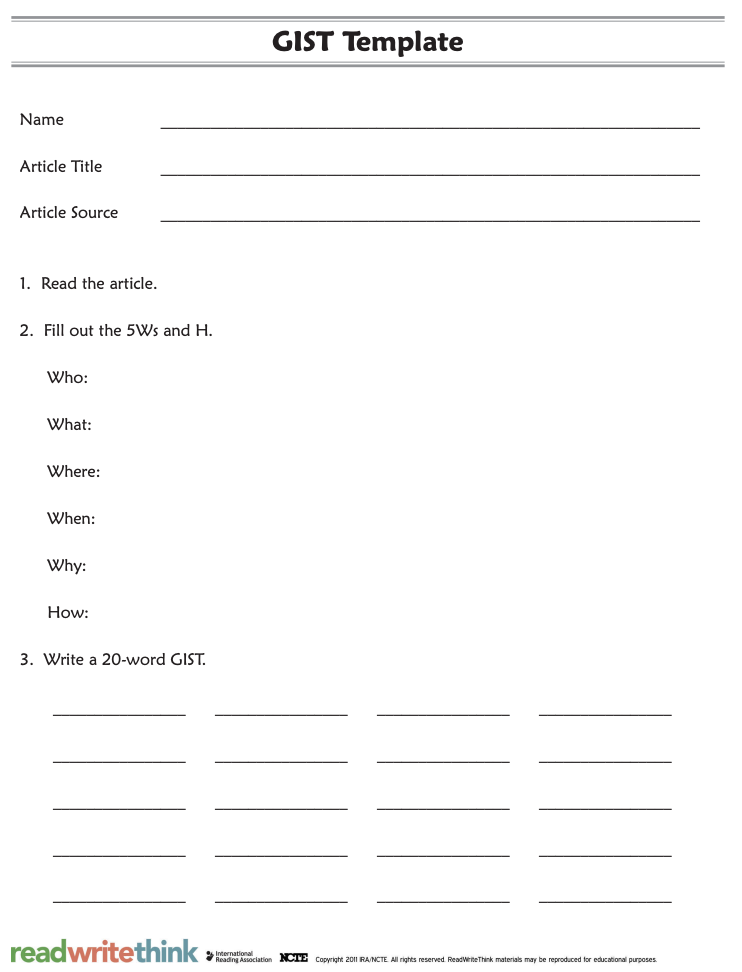 [Speaker Notes: Teacher models the four steps and then scaffolds practice as needed until students are able to use them independently.]
Writing to Demonstrate Knowledge
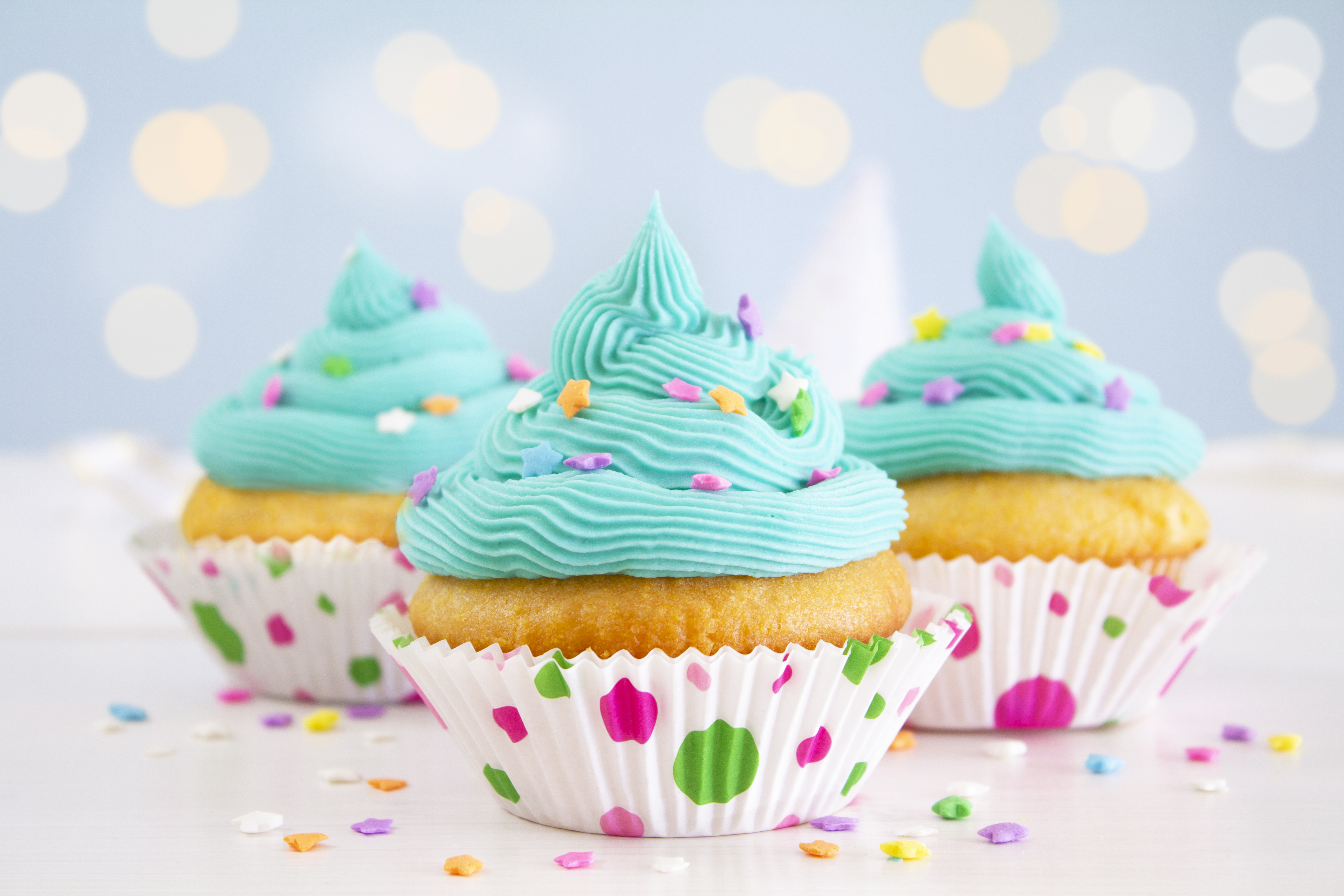 Dessert
30
[Speaker Notes: Shakita]
Writing to Demonstrate Knowledge
Writing to demonstrate knowledge:
is used to apply students’ knowledge of the text;
responds to a text dependent writing prompt through a specific mode of writing;
uses specific graphic organizers to structure and assist students with organizing their ideas and writing;
has a focus on structure and mechanics.
Four-Square Writing
Four-square writing is a method for teaching basic writing skills that is applicable across grade levels (K-12) and curriculum areas. The four-square organizer can be used to organize information for narrative, expository, and opinion forms of writing.
[Speaker Notes: Four square is a scaffolding tool]
Paragraph to Essays
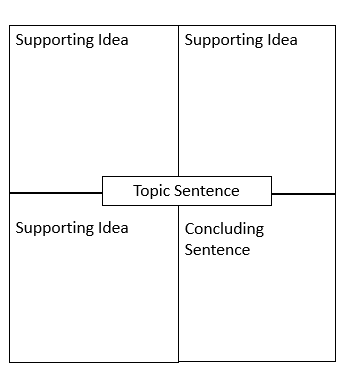 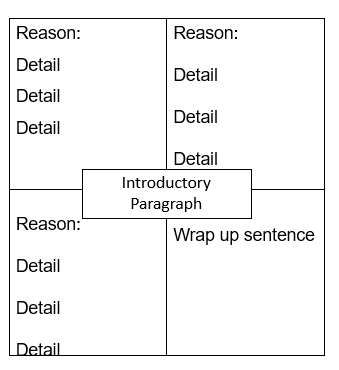 Four Square Example (1st/2nd)
Narrative Prompt: Retell Chrysanthemum, including key details explaining Chrysanthemum’s reaction to her name at the end of the story.
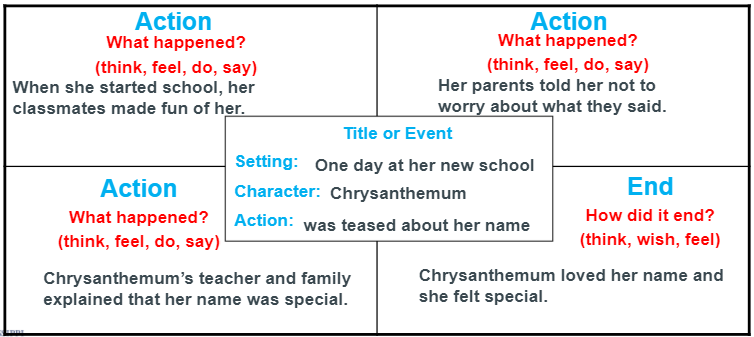 Four Square: Taking it off the Squares
One day at her new school, Chrysanthemum was teased about her new name. When she started school, her classmates made fun of her. Her parents told her not to worry about what they said. Chrysanthemum's teacher and family explained that her name was special. Chrysanthemum loved her name, and she felt special!
The House Organizer
Compare and contrast texts
Determine details and examples that connect texts or support common theme
Organizer helps support structured response
Compare and contrast text themes, ideas, characters, perspectives, etc
[Speaker Notes: Alissa-https://writingisthinkingdotorg.files.wordpress.com/2015/02/wacelami.pdf]
The House Organizer Example
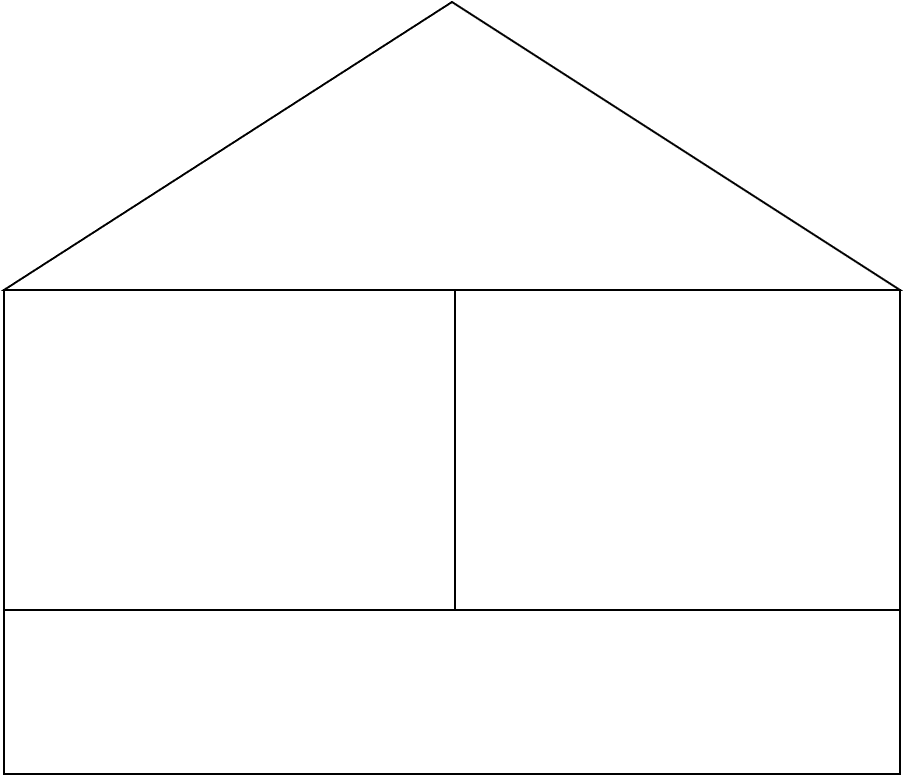 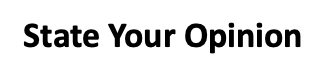 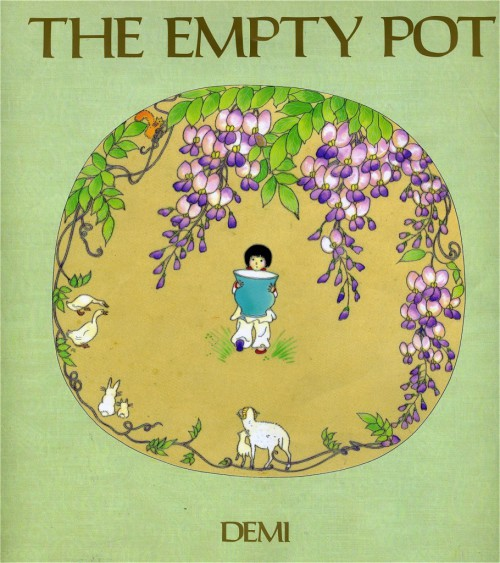 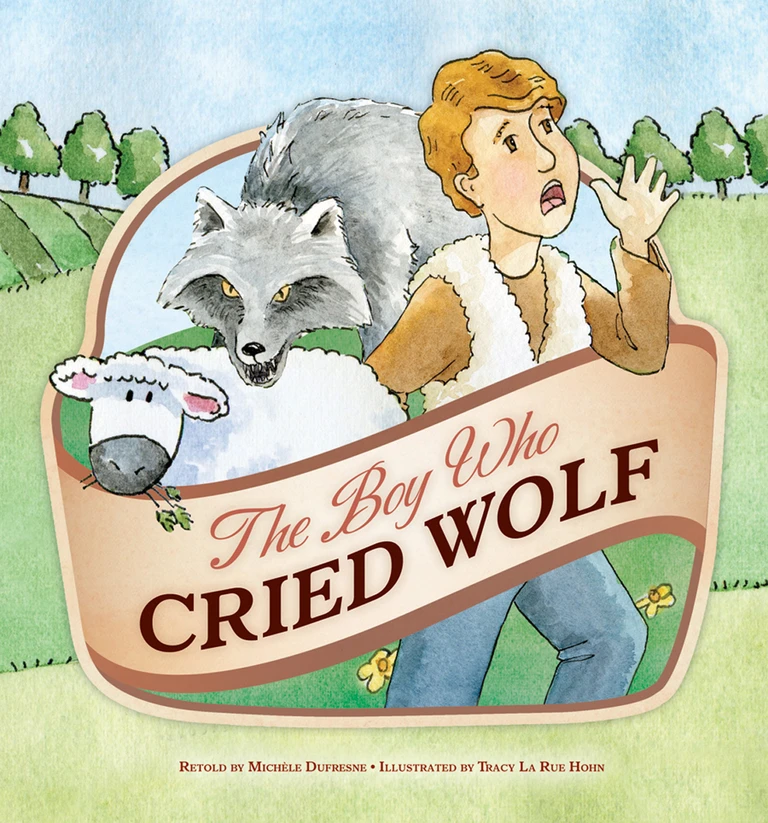 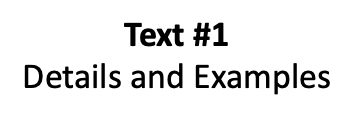 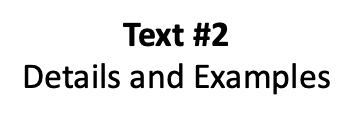 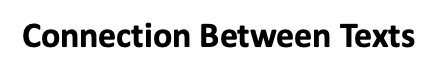 [Speaker Notes: We will compare and contrast two common stories to support a common lesson/moral. 

The Empty Pot: a Chinese folktale about a little boy named Ping. The emperor wants to find his next successor to the throne, so he gives each child a precious flower seed. The child who grows the best flower in a year will succeed him to the throne. Ping plants his seed in the richest soil and takes care of it, but he only has an empty pot when the time comes. Ping is ashamed of his empty pot, but the emperor smiles when he sees the empty pot. The seeds had been cooked, so that means Ping's was the only child telling the truth. Ping becomes the emperor because he told the truth!
The Boy Who Cried Wolf: A shepherd boy looks after his master's sheep. The job was dull and he had nothing to do during the day. His master had warned him to cry for help if a wolf ever showed up and attacked the sheep so the villagers would come and chase the wolf away. The shepherd boy cried wolf to trick the villagers and they came running, but the realized there was no wolf. A few days later, the shepherd boy cried wolf again, and again, the villagers came running only to find out they had been tricked again. One evening, there was actually a wolf that attacked the sheep, but when the shepherd boy cried wolf, the villagers did not come because they assumed he was trying to trick them again.]
The House Organizer Example
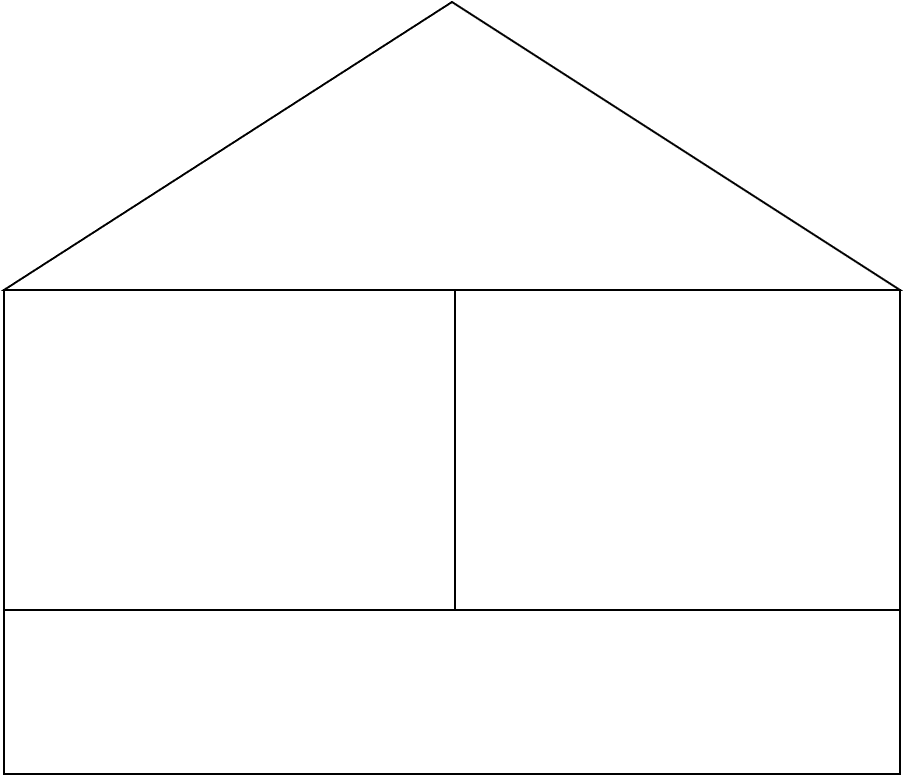 Ping is more honest than the shepherd boy.
"The Boy Who Cried Wolf"

- the shepherd boy cries wolf two times and tricks villagers 
- villagers did not come because he had lied
"The Empty Pot" 

- Ping tries to grow a flower
- he is ashamed when he sees the other beautiful flowers
- rewarded for being honest
- both about telling the truth
- shepherd boy did not tell the truth, so no one believed him
- Ping was honest and was rewarded
[Speaker Notes: - important to explicitly model this strategy with students
- great culminating strategy for thematic units or reading texts with common themes
- Could also assign groups of students different text pairs to see the many ways texts may be connected
- Excellent strategy for comparing characters

*Have completed anchor chart showing finished product to go from organizer to writing.]
Additional Strategies for Writing
MDE Text Dependent Writing Strategies Guide
https://www.mdek12.org/sites/default/files/Offices/MDE/OAE/OEER/Literacy/Writing/3.22.21_types_of_writing_formatted2.pdf
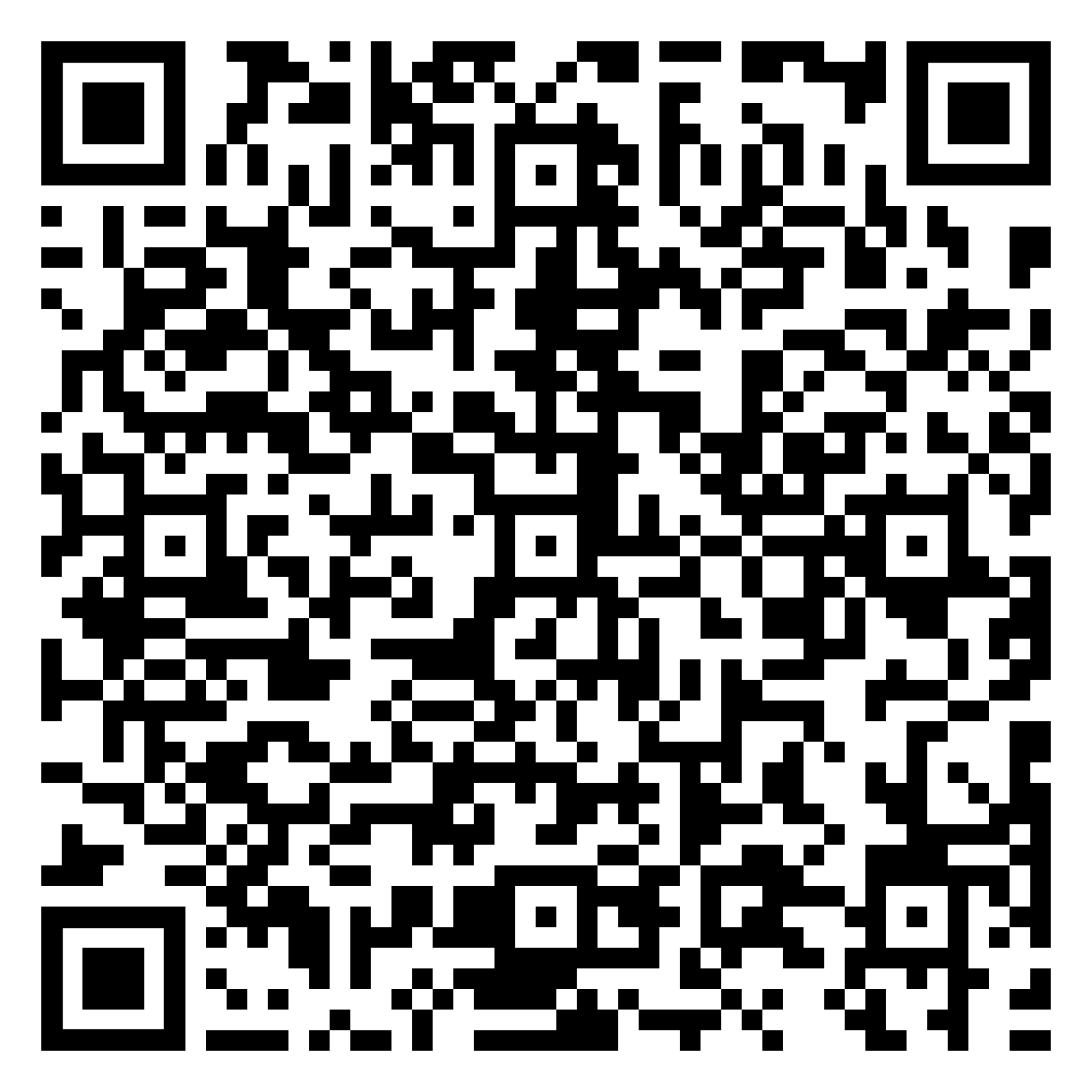 Stop, Think, Share
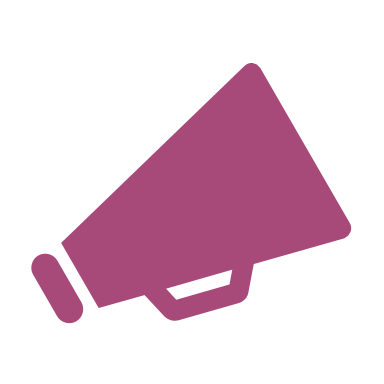 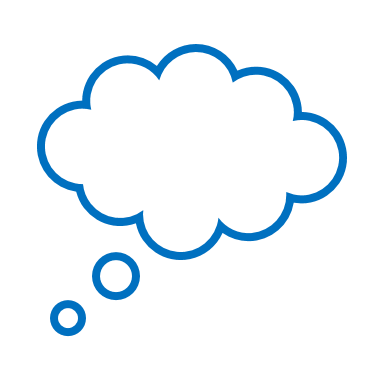 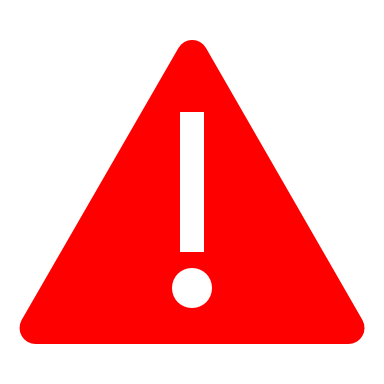 [Speaker Notes: Share a strategy you would like to implement in your classroom.]
Key Takeaways
Writing promotes learning and develops good writers.
Writing strategies can be used to build comprehension. 
Writing can be used to demonstrate knowledge of text.

**Graphic organizers should be used as a scaffold to support student writing.**
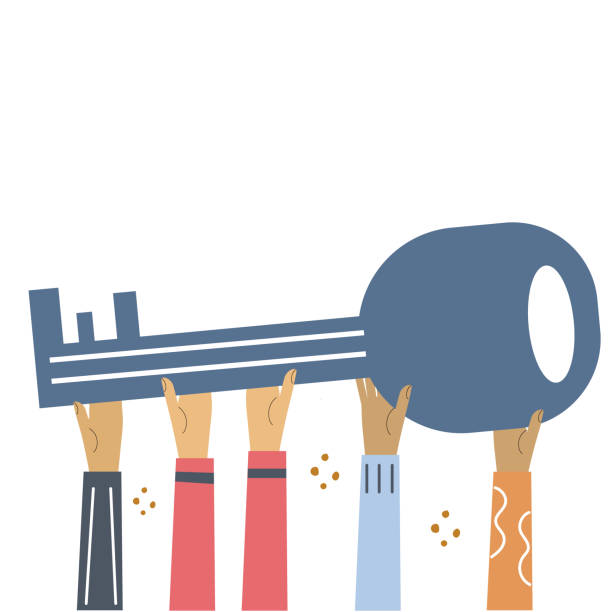 [Speaker Notes: Once students feel comfortable, they may no longer need the graphic organizer.]
Questions
43
Shakita Jackson
Alissa Hobart
MDE Literacy Coach
shakita.jackson@mdek12.org
MDE Literacy Coach
ahobart@mdek12.org
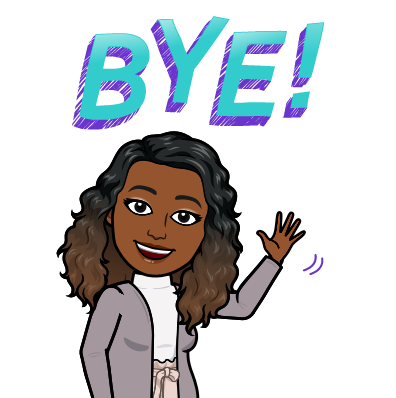 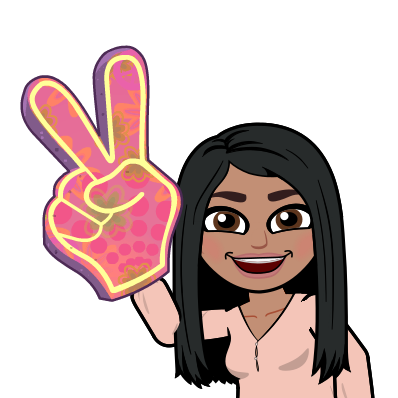